Sand hill Cranes
The Most Common of all the World’s Cranes
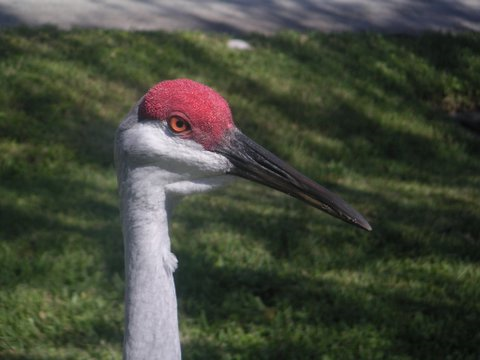 Found predominantly in North America
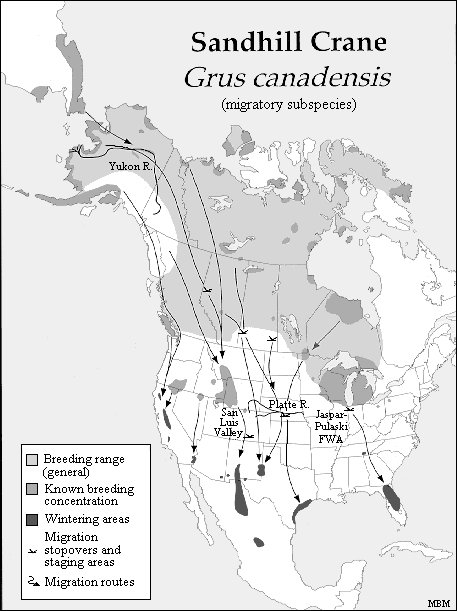 Live in freshwater wetlands
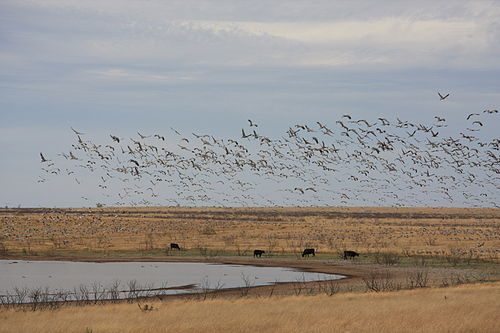 Feed on plants, grains, mice, snakes, insects and worms
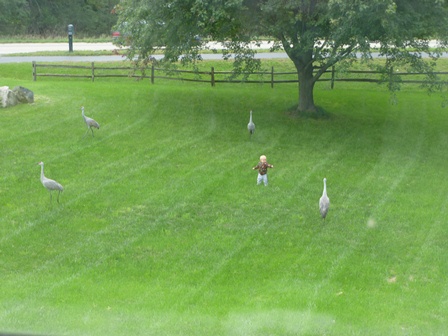